Co nás dnes čeká?
OPAKOVACÍ KVÍZ
Dobrý den, deváťáci,

abyste neměli tolik učení, vytvořila jsem pro Vás na dnešek OPAKOVACÍ KVÍZ.

Odpovědi na otázky najdete na konci prezentace. Myslete na to, že pokud si je přečtete hned, nevyzkoušíte si, jak jste na tom s vědomostmi – a to by byla škoda.

Není to na čas, ani na známky, tak zkuste využít tuto chvilku pro opakování.

Dále si, prosím, dejte do pořádku zápisy v sešitě.

Hodně štěstí!
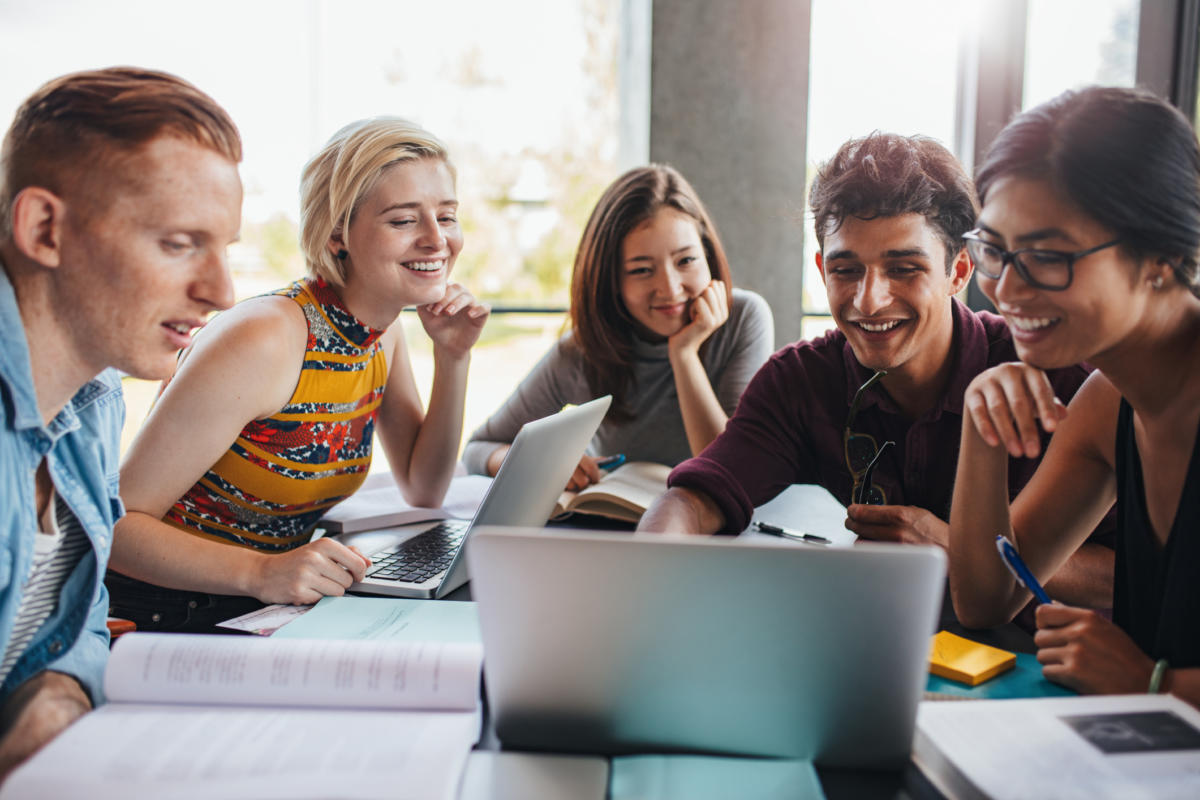 Geologickou vědu, která se zabývá studiem hornin, nazýváme:
1.
A) mineralogie
B) petrologie
C) ložisková geologie
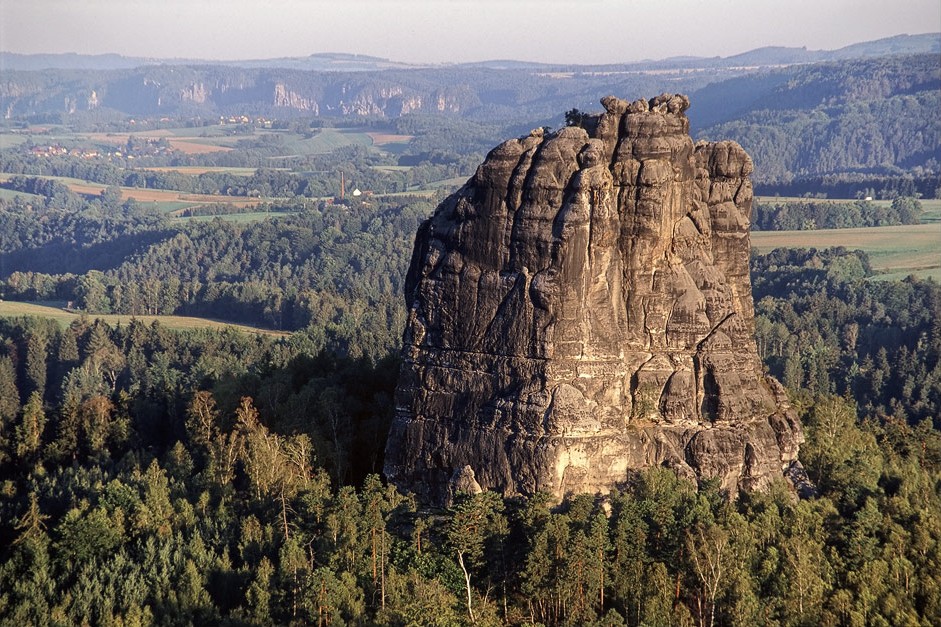 Naše planeta země je stará asi:
2.
A) 4,6 miliardy let
B) 4 miliony let
C) 46 bilionů let
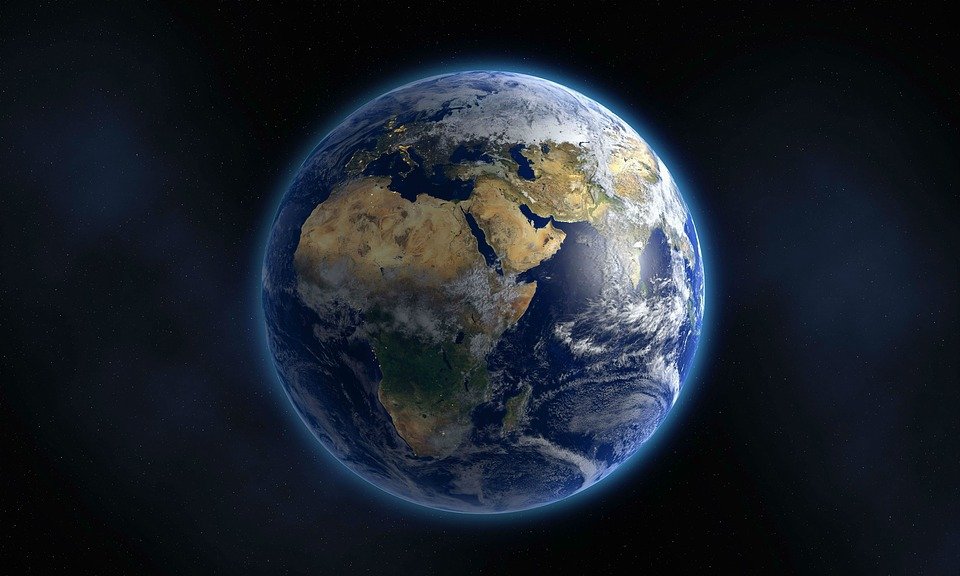 Rovina, ve které leží všechny sluneční soustavy včetně slunce se nazývá:
3.
A) eliptika
B) ekliptika
C) eklitika
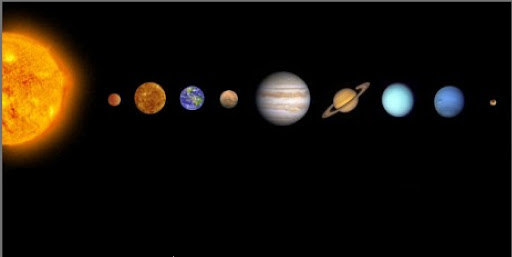 NEJSVRCHNĚJŠÍ GEOSFÉRA SE NAZÝVÁ:
4.
A) zemská kůra
B) zemský plášť
C) zemské jádro
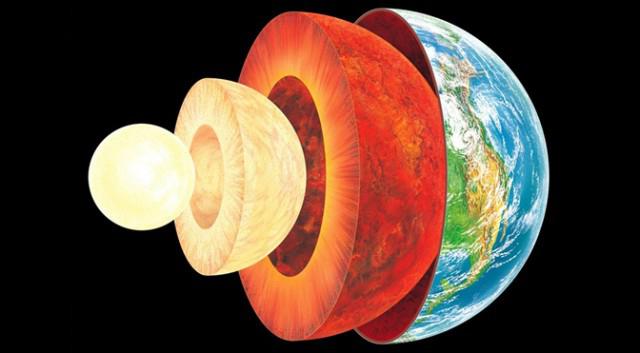 Nejvyšší teplotu má geosféra zvaná:
5.
A) zemská kůra
B) zemský plášť
C) zemské jádro
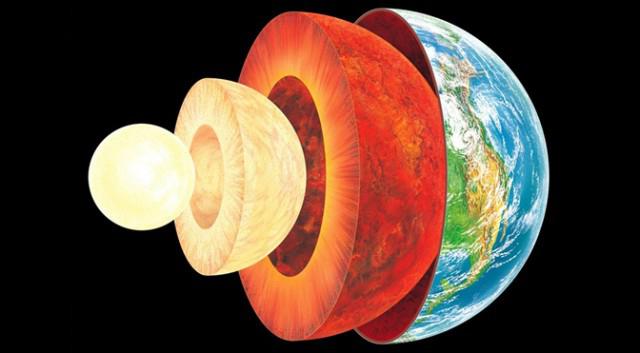 Minerál je:
6.
A) pevná, ústrojná, stejnorodá látka
B) pevná, neústrojná, různorodá látka
C) pevná, neústrojná, stejnorodá látka
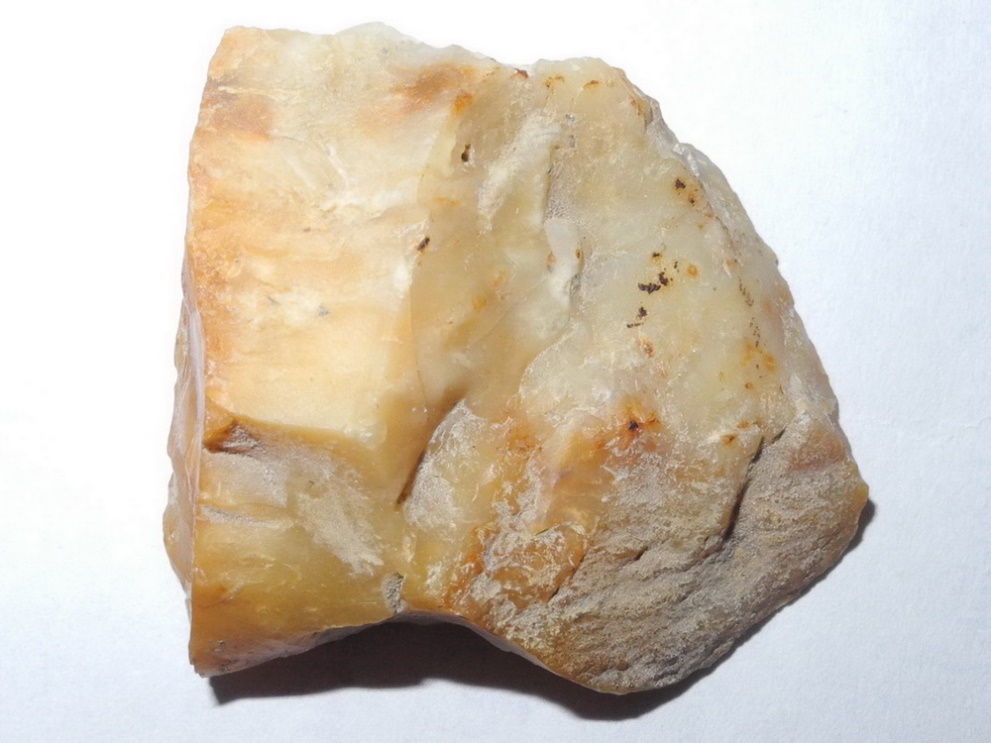 Minerál:
7.
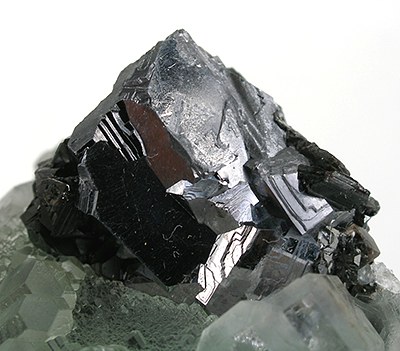 A) se dá vyjádřit chemickou značkou nebo vzorcem
B) se nedá vyjádřit chemickou značkou nebo vzorcem
C) je tvořen horninami
Minerály se v přírodě vyskytují:
8.
A) vždy ve formě dokonalých krystalů
B) nejčastěji v podobě shluků (agregáty)
C) vždy jako drúzy (sloupcovité krystaly)
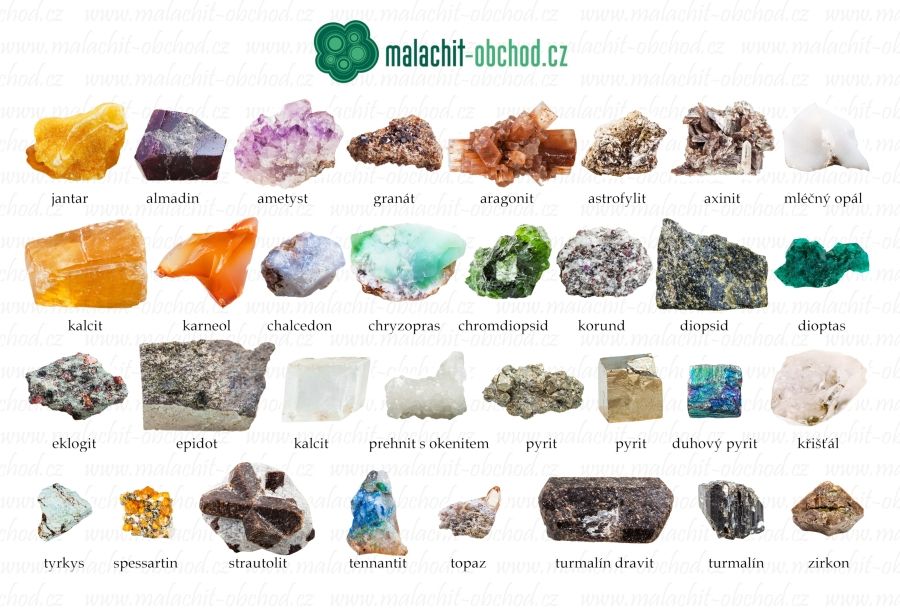 S povrchovou těžbou souvisí:
9.
A) doly a šachty
B) jámy a doly
C) lomy a jámy
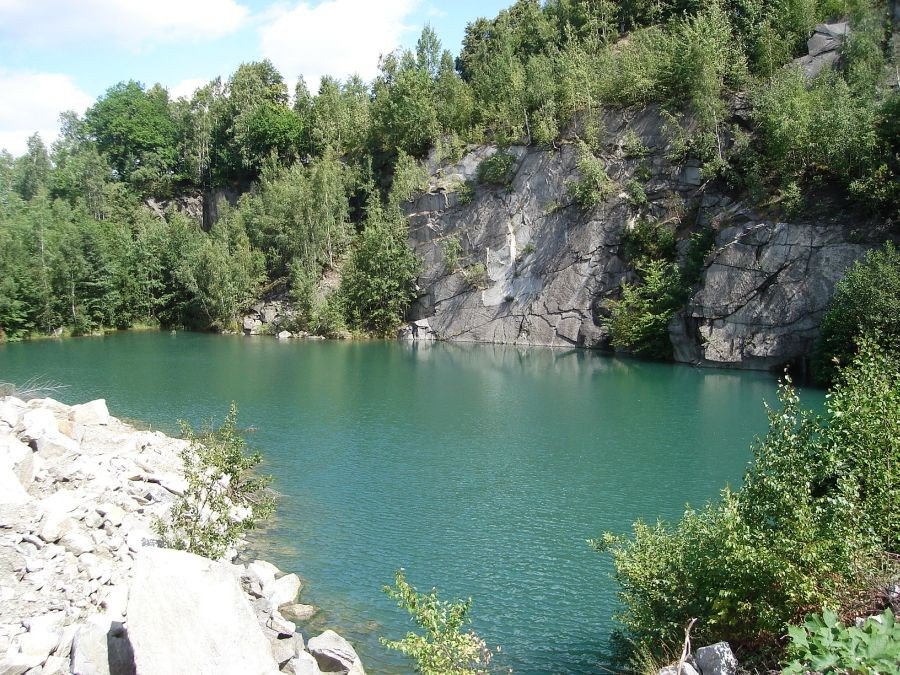 Pokud je minerál „amorfní“, je:
10.
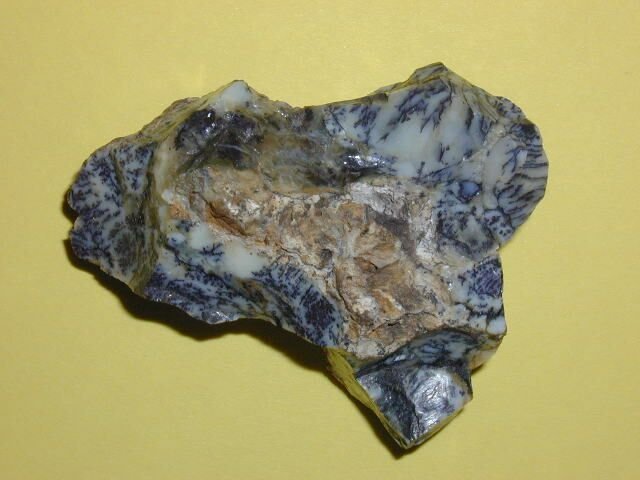 A) zmrzlý
B) beztvarý
C) zbarvený
Správné odpovědi:
B) petrologie
A) 4,6 miliardy let
B) ekliptika
A) zemská kůra
C) zemské jádro
C) pevná, neústrojná, stejnorodá látka
A) se dá vyjádřit chemickou značkou nebo vzorcem
B) nejčastěji v podobě shluků (agregáty)
C) lomy a jámy
B) beztvarý
Tak co, bylo to moc těžké?
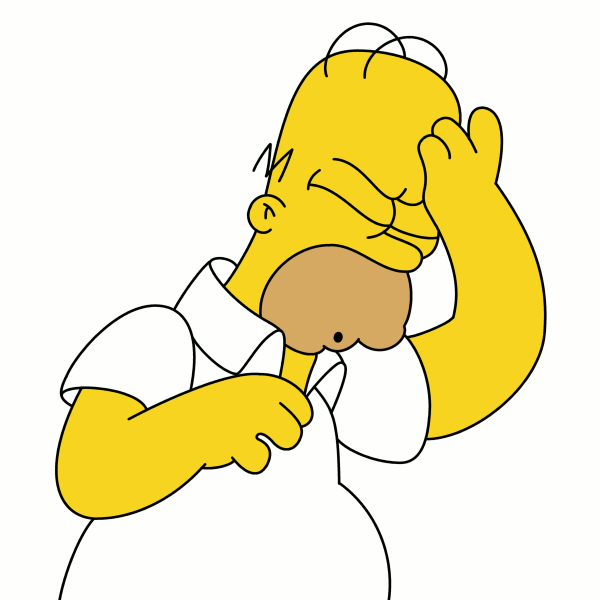 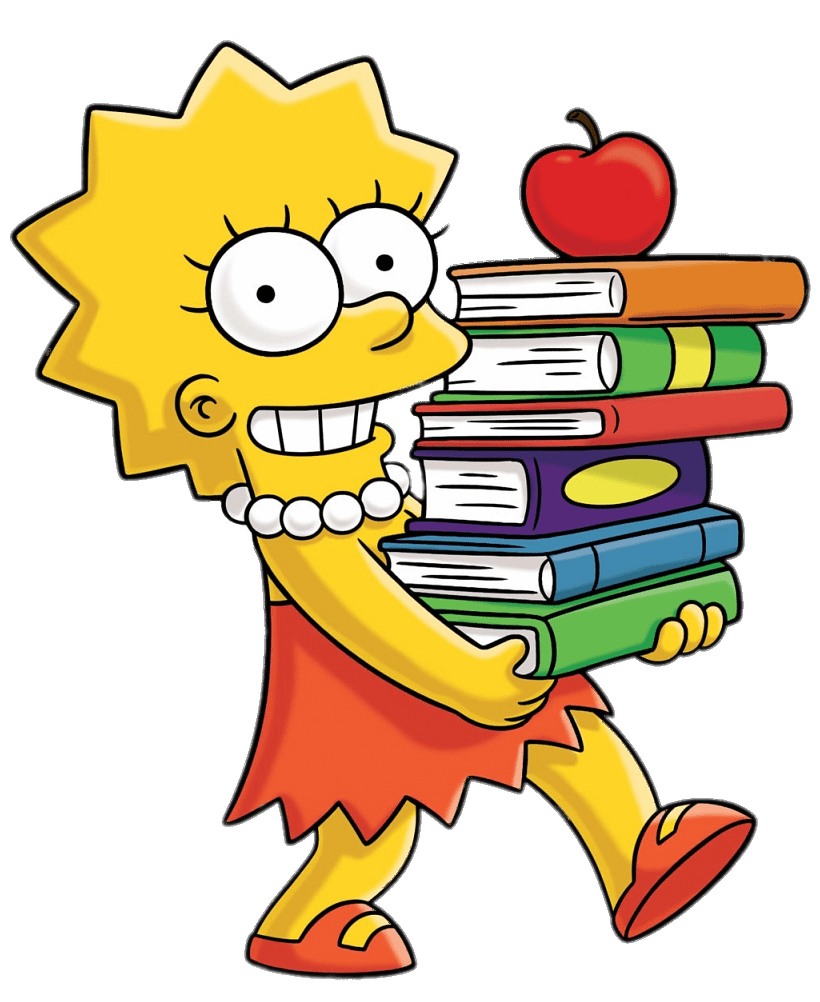 Přeji hezký den!
A. N.